OVERVIEW OFINSOLVENCY AND BANKRUPTCY CODE,2016
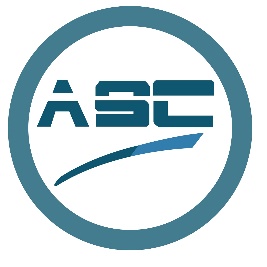 Process of insolvency
What is there for corporates & bankers to watch? 



PRESENTER

ANJU AGRAWAL - Insolvency professional
ASC INSOLVENCY SERVICES LLP 
(Part of ASC GROUP)
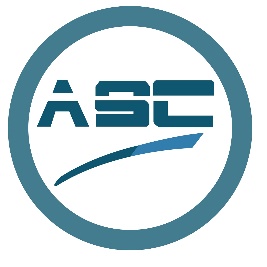 Why ibc, 2016 was introduced ?
Country had laws only for recovery of stressed assets earlier.
No provision for Resolution of insolvent corporates.
Corporates were liquidated in the event of default.
Their assets sold in bits & pieces to pay off the liabilities.
Corporates could start a business but no freedom to exit.
Advanced countries already had Insolvency Laws & India was out of sync of International Laws.
Insolvency Laws were waiting to be implemented for many years.
Finally, IBC enacted in 2016.
WHAT IS CORPORATE INSOLVENCY RESOLUTION PROCESS (CIRP)?
Corporate is declared insolvent by the company court (NCLT)
Powers of the existing board of directors suspended
Resolution professional appointed as CEO to manage affairs the company for 6 to 9 months 
Committee of creditors takes all decisions to run the company.  
Through a transparent bidding process new promoters are inducted and handed management & control of the company.
CIRP is “promoters in possession” to “creditors in control”
Enterprise value or economic value is preserved.
Employment of workers is saved.
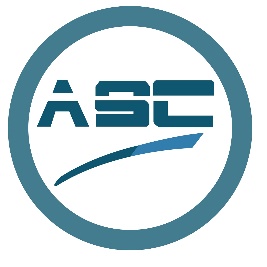 INSOLVENCY, BANKRUPTCY AND LIQUIDATION
Insolvency: A state in which financial difficulties of a company/person are such it is unable to run its business at current pace e.g. Defaults towards financial/operational creditors.

Bankruptcy: (used in case of individuals and firms) when a person is legally declared incapable of paying their dues and obligations. 

Liquidation: The process of winding up of a company to sell its assets to pay off liabilities.
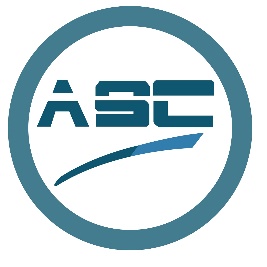 Types of Creditors
“Financial Creditor”: means any person to whom a financial debt is owed and includes a person to whom such debt has been legally assigned or transferred to.
Financial Debt: is disbursed against the consideration for the time value of money, securities or deposits, allotees (through Authorized Representative)
“Operational Creditor”: means a person to whom an operational debt is owed and includes any person to whom such debt has been legally assigned or transferred
Operational Debt: means claim in respect of goods or services, including employment or payment dues payable to Central Govt.& State Govt.or local authority.
“Other Creditors”: Creditors other than Operational and Financial Creditors.
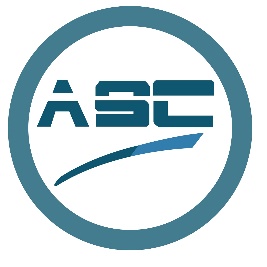 WHO CAN INITIATE CIRP AND WHEN 
Financial creditors(FC), Operational Creditors(OC) and Corporate Debtor(CD) can itself initiate CIRP whenever any corporate debtor commits default of Rs. 1,00,000 or more.

  INITIATION OF CIRP BY FC 
Itself or jointly with other FCs, before NCLT
Record of default and name of resolution professional to be appointed as interim resolution profession (IRP) 
NCLT to ascertain default within 14 days 
Admit application, if default proved, otherwise reject 
CIRP to commence from date of admission
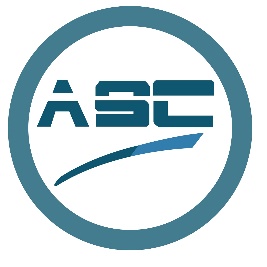 INSOLVENCY RESOLUTION BY OPERATIONAL CREDITOR
OC to deliver demand notice on CD along with proof, CD to inform OC any dispute or proof of payment within 10 days . 

INITIATION OF CIRP BY OPERATIONAL CREDITOR (OC)
If OC does not receive notice of any dispute or proof of payment.
OC can file application with NCLT along with certificate from bank confirming no payment of unpaid operational debt by CD, if available.
NCLT may accept/reject application of OC or merits within 14 days. 
CIRP to commence from date of admission. 
NCLT to appoint, if resolution professional was not proposed by OC.
INITIATION OF CIRP BY CORPORATE DEBTOR 
When CD has committed default can move application to NCLT.
Propose name of insolvency professional as IRP. 
NCLT may accept/reject application within 14 days. 

TIME LIMIT FOR COMPLETION OF CIRP 
180 Days from date of admission.
Can be extended upto 90 days on recommendation of committee of creditor.

 WITHDRAWAL OF APPLICATION
On application by applicant 
Approved by 90% voting share of CoC. 
Many cases have been settled after start of CIRP.
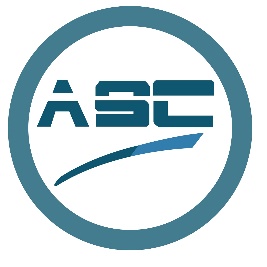 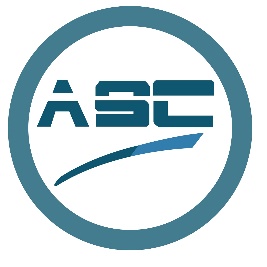 Moratorium & its impact
What is prohibited during moratorium 
Initiation or continuation of suits against CD.
Transferring, alienating or encumbering of property by CD
Action under SARFAESI act, 2002  
WHAT CAN’T BE TERMINATED 
Supply of essential goods and services to the debtor. 

Moratorium to continue till completion of CIRP
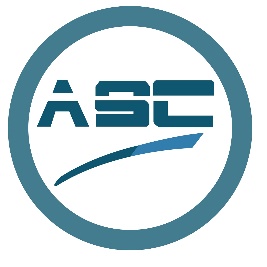 RESOLUTION PROFESSIONAL MANAGES AFFAIRS
Public announcement & calling of claims from creditors.
Officers/ managers of CD to report to IRP.
Banks maintaining accounts to act on instruction of IRP.
Authority to access books of accounts and records of CD.
Constitute committee of creditors.
Manage operation of cd till resolution professional(RP)is appointed.
Take control and custody of assets of CD.
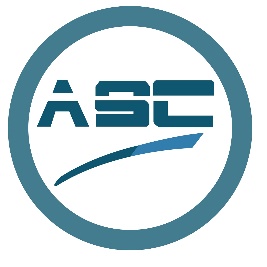 RESOLUTION APPLICANTS - NEW PROMOTERS (RA)
Existing promoters, connected persons, persons with preference, undervalued and fraudulent transactions etc. Disqualified to be RAs.
Information memorandum containing details of assets & liabilities, claims of creditors & other vital information given to the RA.
Eligibility of RAS determined by CoC and  resolution plans invited from them.
Compliant resolution plans examined by CoC and the best plan finalized.
Resolution professional takes the CoC recommended resolution plan to the company court (NCLT) for approval.
Plan implemented/executed after NCLT’s approval.
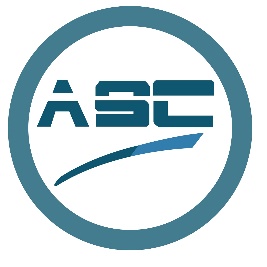 HOW CORPORATES/BANKS CAN TAKE ADVANTAGE OF IBC
After IBC, defaulting corporates are wary of losing control of assets & management.
They pay their stuck up payments or defaults through IBC.
Many corporates have repaid or settled their default amount on receiving notice from the operational creditors.
In last two years financial creditors have recovered their dues after filing the petition in NCLT and before its acceptance.
If corporate goes into CIRP, FCS or OCS still get their claim amounts (with haircuts) from new corporate, which otherwise had zero probability of recovery from the defaulting corporates.
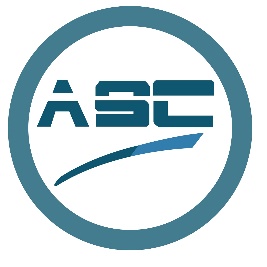 OUR SERVICES FOR CORPORATES & BANKERS
Providing legal & insolvency services.
Drafting & sending notices on behalf of OCS.
Filing petitions in NCLT on behalf of corporates & bankers.
Working as resolution professionals in CIRP.
On panel of major public sector banks viz. IDBI bank, central Bank of India, SBI, OBC, UBI, Dena Bank, IOB, BOI, Bank of Maharashtra, Andhra Bank, Punjab and Sindh Bank, Karnataka Bank.
FOR RESOLUTION APPLICANTS/INVESTORS
We keep track of all companies under CIRP.
Can offer sector or industry specific consultancy to investors
Provide consultancy for CIRP & preparation of resolution plan.
We ensure co-ordination, meeting of minds, expectations between resolution applicants & financial creditors.
THANK YOU
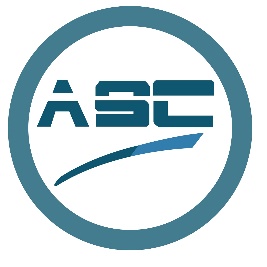 .